匯出檔案
點選「≡」
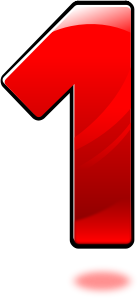 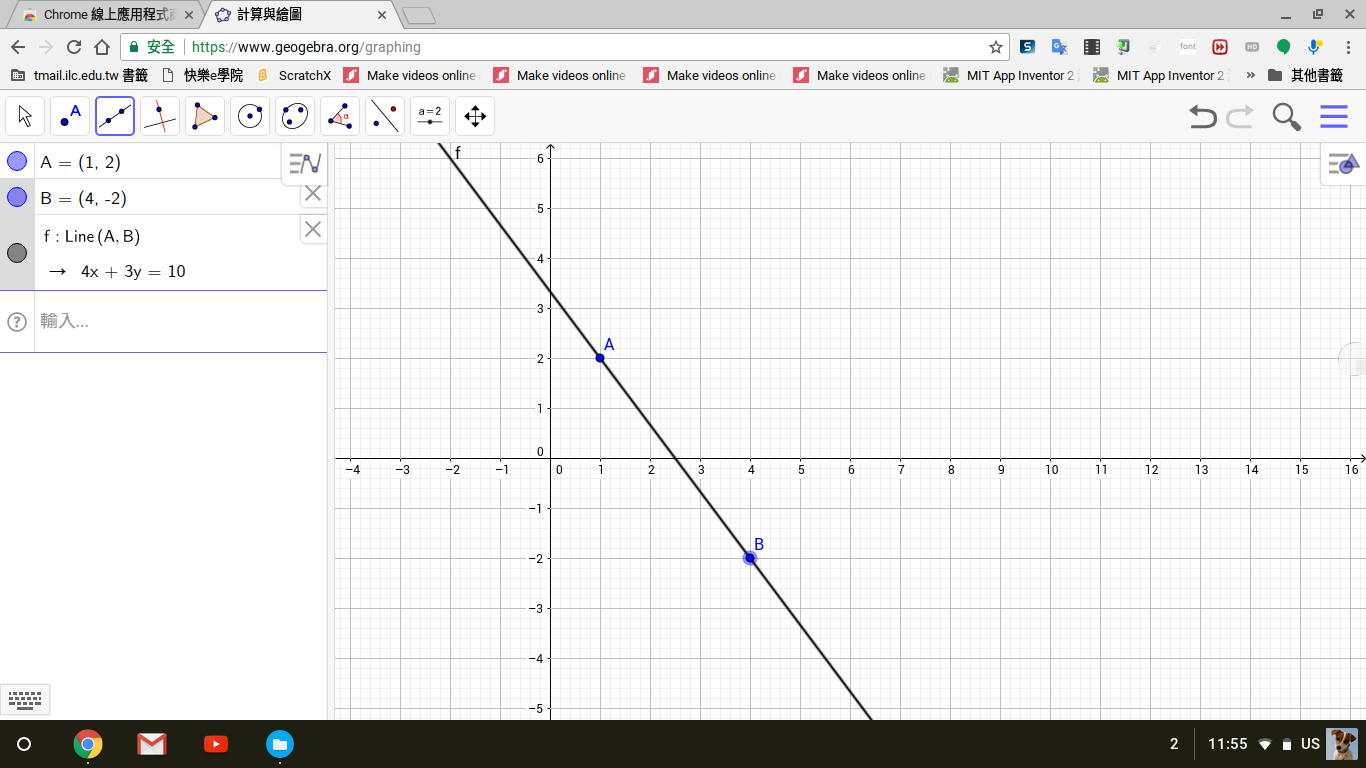 2
點選「匯出」
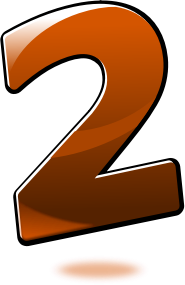 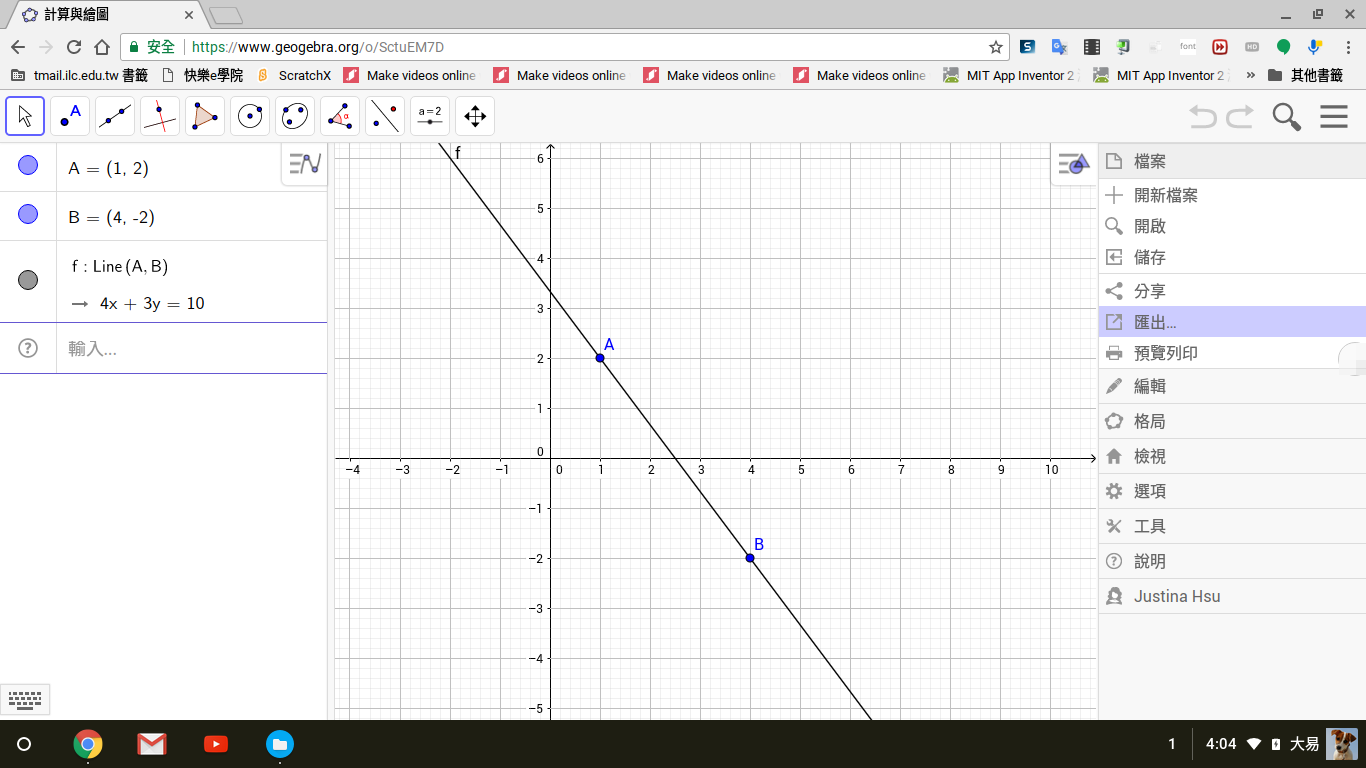 3
點選「ggb」
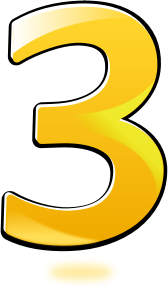 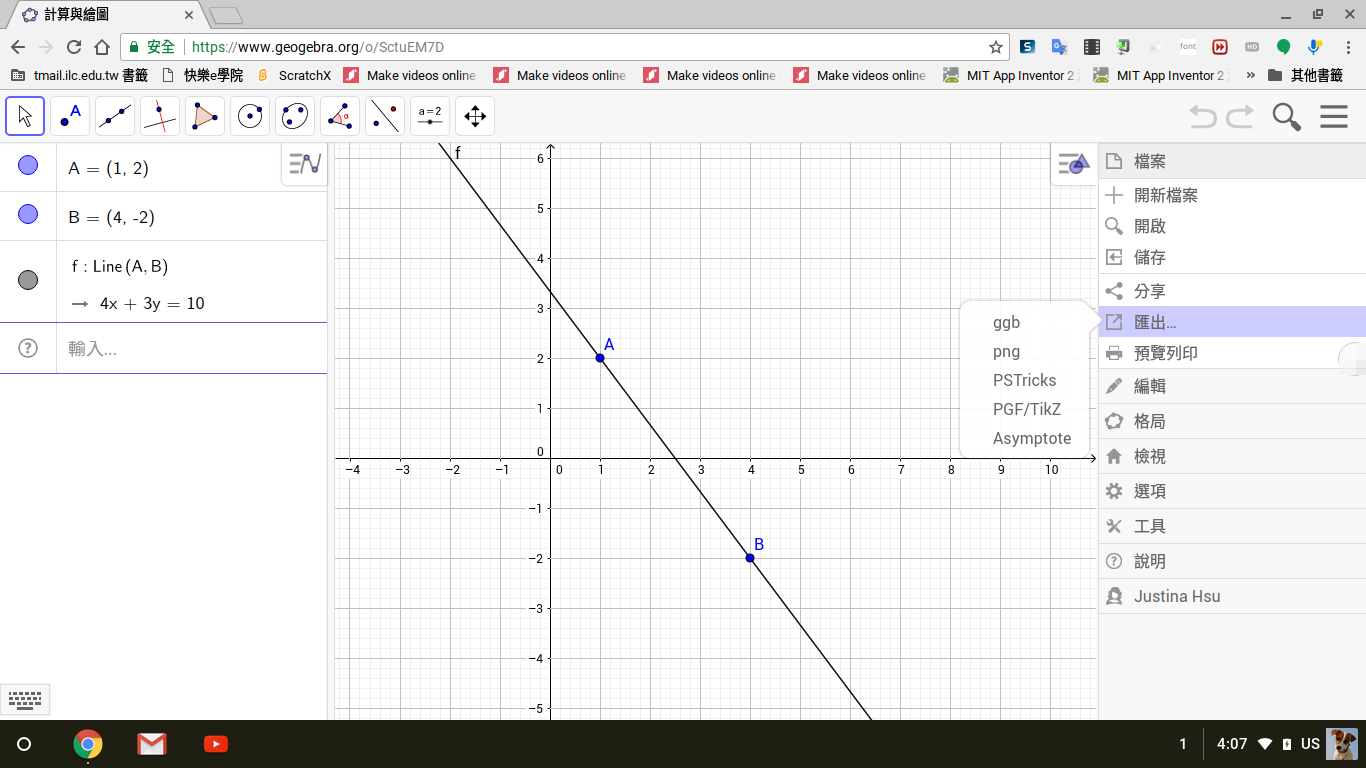 4
輸入檔名
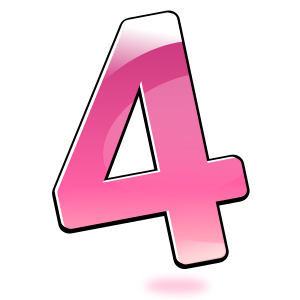 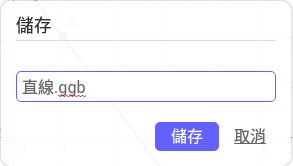 5
點選「儲存」
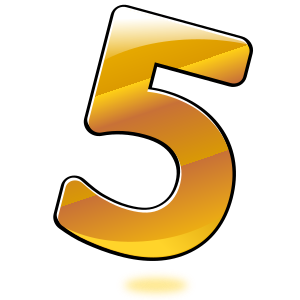 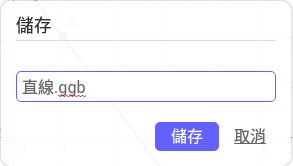 6
完成下載
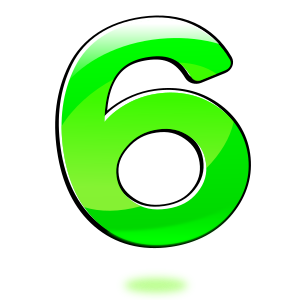 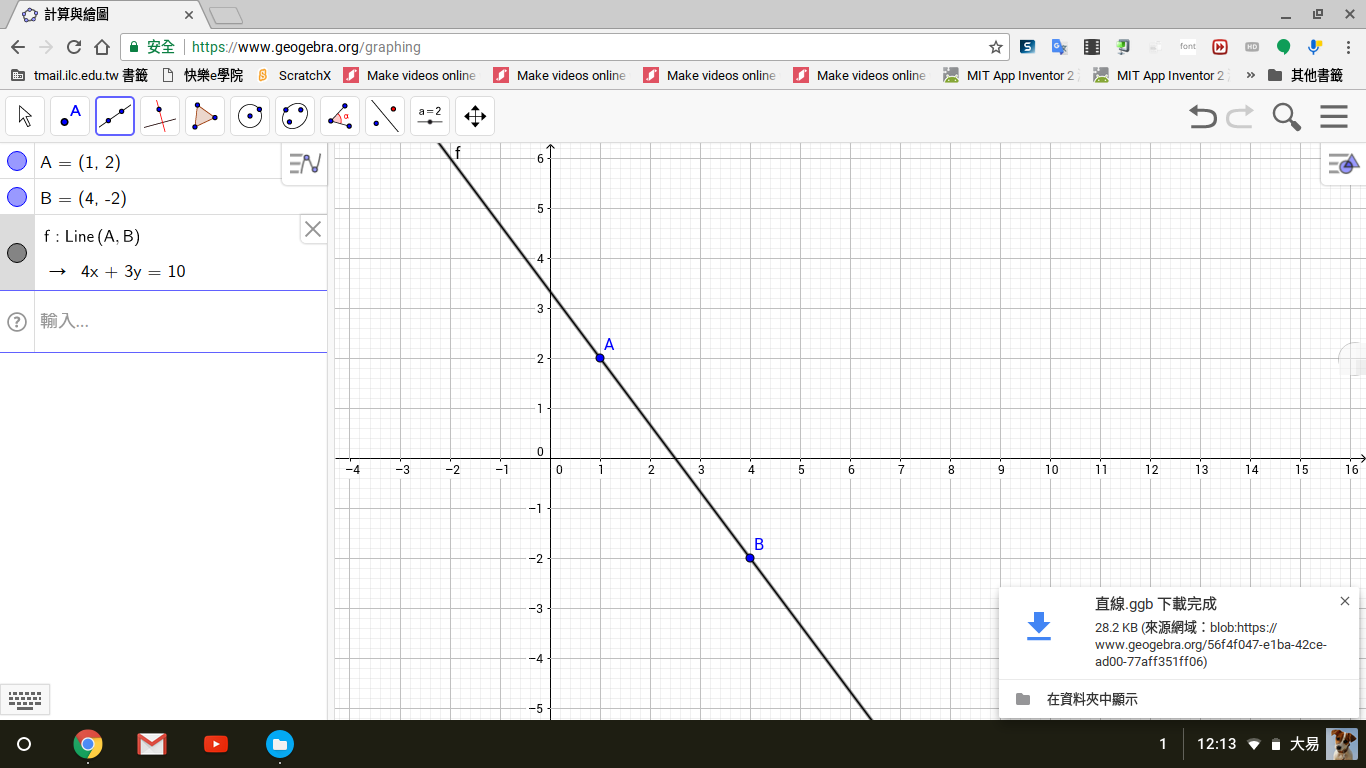 7
點擊「在資料夾中顯示」
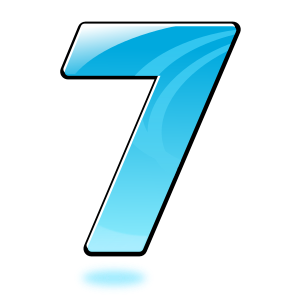 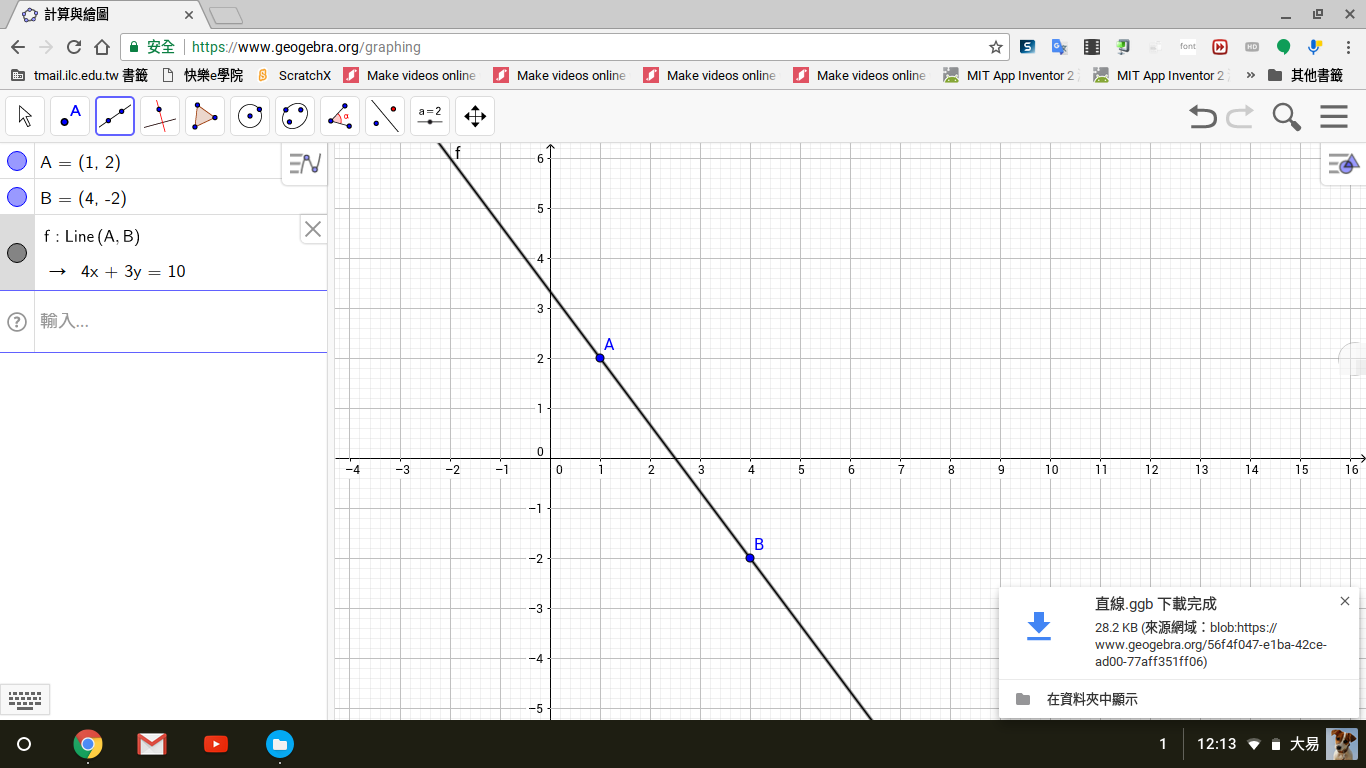 8
顯示於「下載」資料夾
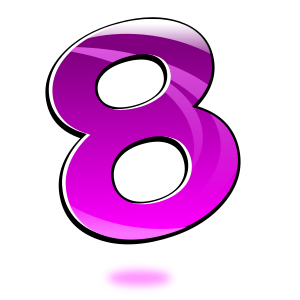 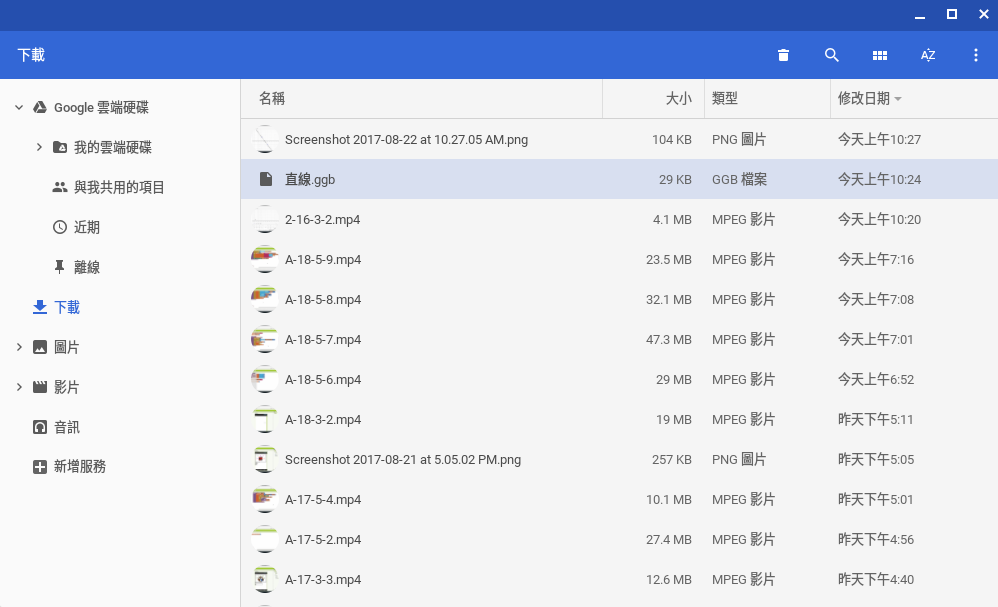 9